Education
2022 National Senior Certificate Results

Standing Committee
February 2023
1. Preparation for the 2022 NSC examinations: Magnitude and Monitoring
2
1. Preparation for the 2022 NSC examinations: Invigilation
3
1. Preparation for the 2022 NSC examinations : Accommodations and     Concessions
In total, 2 257 candidates (3,6% of registered candidates) had approved accommodations/concessions for the 2022 NSC examinations.

Accommodations are support mechanisms to ensure that learners with barriers to learning obtain an even opportunity to write the same examination as learners without a barrier to learning. 

Concessions are special approvals for e.g. exemption from a second language (another subject will be taken in lieu of the exempted language by immigrant learner or barriers) or spelling needs to be excused during marking
4
2. Marking of the 2022 NSC examinations
Markers wrote competency tests in 11 subjects: 
Accounting, Business Studies, Consumer Studies, Economics, English Home Language, Geography, History, Life Sciences, Mathematical Literacy, Mathematics and Physical Sciences.
Marking took place from 08 December 2022 – 22 December 2022 at the 11 venues: 
 CTLI, Western Cape Sports School, De Kuilen High, Brackenfell High Durbanville High, Wynberg Boys’ High, Wynberg Girls’ High, SACS, Groote Schuur High and Rondebosch Boys’ High.
Some subjects were marked centrally at DBE:
Agricultural Management Practices,  Agricultural Technology, Music, Dance, SA Sign Language HL. English SAL & isiXhosa SAL marked in WC
5
3. NSC results: Context of the 2022 cohort
6
Trimmed ATP in Grades 10 and 11
3. NSC results: Distinctive educational context
Amended Programme of Assessment – Grades 10 and 11
Cumulative effect of learning losses
Need for Psycho-Social support
Reduction in examinations and greater focus on SBA
Learning under COVID-19 conditions for 2 years – possibly the worst affected class with relation to the effects of COVID
Subjected to the challenge of load shedding, service delivery protests disruptions
7
4. Summary: NSC examination results 2022 for the WCED
8
4. Summary: NSC Pass Rate 2018-2022
9
4. Summary: Overall NSC Results 2008-2022
10
5. Pass rates with and without progressed candidates 2021-2022
11
5. Progressed candidates 2018-2022
12
62 350 full-time candidates registered for the 2022 NSC examinations.  With 60 338 who wrote, the turnout rate was 96.8%.
6. WCED performance in 2022 NSC examinations
The overall pass rate increased from 81.2% in 2021 to 81.4% in 2022.
There was a decrease in access to a Bachelor’s degree from 45.3% in 2021 to 42.7% in 2022.
The Province had the highest Mathematics and Physical Sciences pass rates of 67.9% and 81.1% respectively.
Four (4) districts achieved pass rates over 80%. Metro North achieved the highest Bachelor’s degree access of 51.9% (incl. independent schools).
The overall pass rate in the thirteen (13) ELSEN schools decreased from 90.0% in 2021 to 83.0% in 2022. 40.0% of their candidates passed with access to a Bachelor’s Degree programme.
70 of the 457 schools (15.3%) in the Western Cape achieved a 100% pass rate.
92 schools maintained a pass rate of 95% and above for the past five years (2018-2022) indicating the ability to sustain excellent learner performance and functionality at these schools.
13
6. Overall performance: Quintile schools 2022
14
6. Overall performance: Performance per Quintile schools 2020-2022
15
6. Overall performance: Candidates per District in 2022 NSC Exams
16
6. Overall performance: Performance of Districts 2021-2022
Increased pass %
Maintained pass % of 70+
17
6. Overall performance: Mathematics and Sciences
18
7. Higher education access 2018-2022
19
8. School achievement: Pass rate distribution of schools 2018-2022
20
9. School improvement: 2022 NSC performance comparative to 2021
21
9. School improvement: WCED macro analysis of 2022 NSC performance     (excluding ELSEN)
145 Schools had 6 718 failures = 11.7% of population
22
10. Number of learners achieved/not achieved per age profile
23
10. Number of learners achieved/not achieved per age profile
24
10. Preparing for the May/June 2023 examinations
25
Other additional information: Feedback to districts and schools on the 2022 NSC results
26
11.  School Improvement plans
School improvement plans to support
 schools performing under 60%
27
11.1 Overall School Improvement Plan
28
Class of 2023 …
Implementation
Detailed Subject Packages being mediated – Curriculum Roadshows in all districts 

Greater focus on support for schools in poorer quintiles 

Emphasis on progressed learners and learners at risk:
 40% in grade 11
 Change subject 
 Home language 

Strong advocacy and communication to all stakeholders

Maximum  utilisation of support packages and  participation in initiatives – Telematics / Revision program / direct learner support
29
FRAMEWORK OF PLAN FOR UNDERPERFORMING SCHOOLS
30
FRAMEWORK OF PLAN FOR UNDERPERFORMING SCHOOLS
31
FRAMEWORK OF PLAN FOR UNDERPERFORMING SCHOOLS
32
Tutor Camps
Career Guidance / Expo
Mental Well-being
12. Wellness
Grade 12 Psycho-social Supportin Specialised Support Services
Growth / Change Mindset
Study Skills/ Methods/
Motivation / 
Resilience
Emotional Regulation
Parent Support Sessions
Trauma Informed Classrooms/
Schools
Circle of Courage
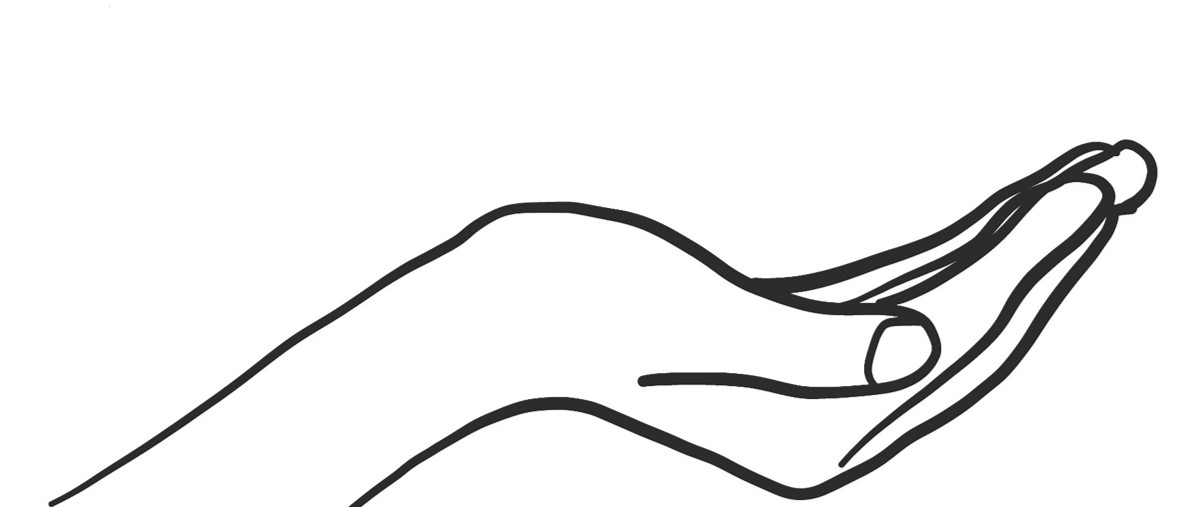 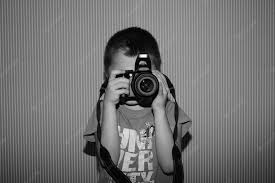 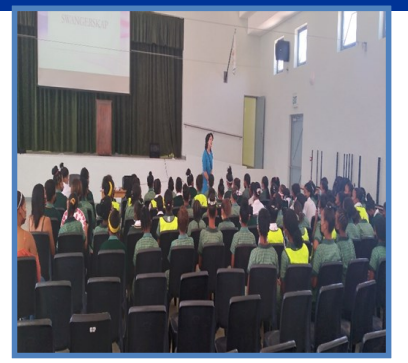 Psycho-social Supportin Specialised Support Services
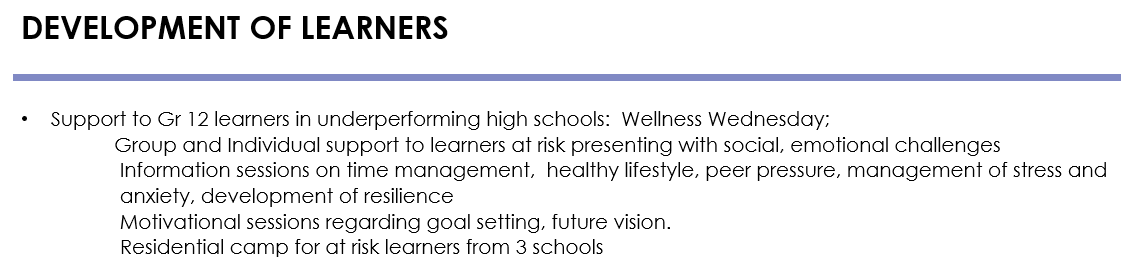 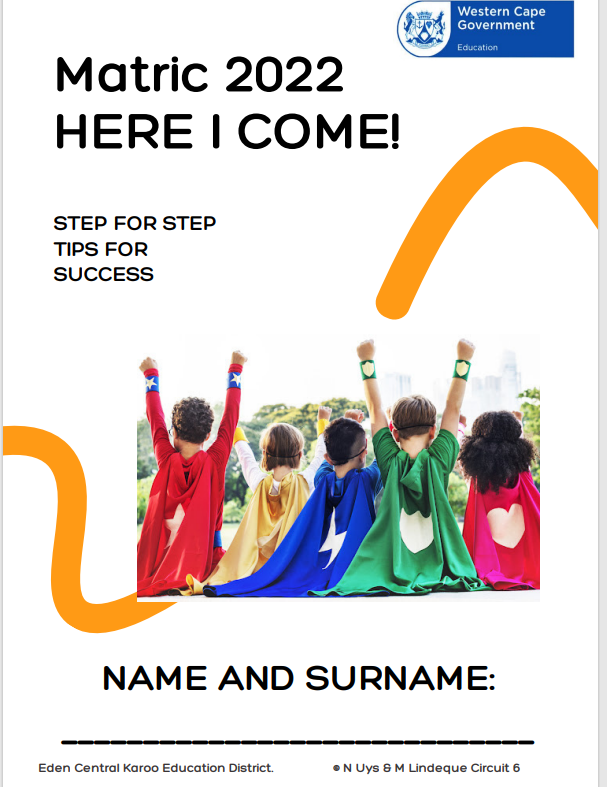 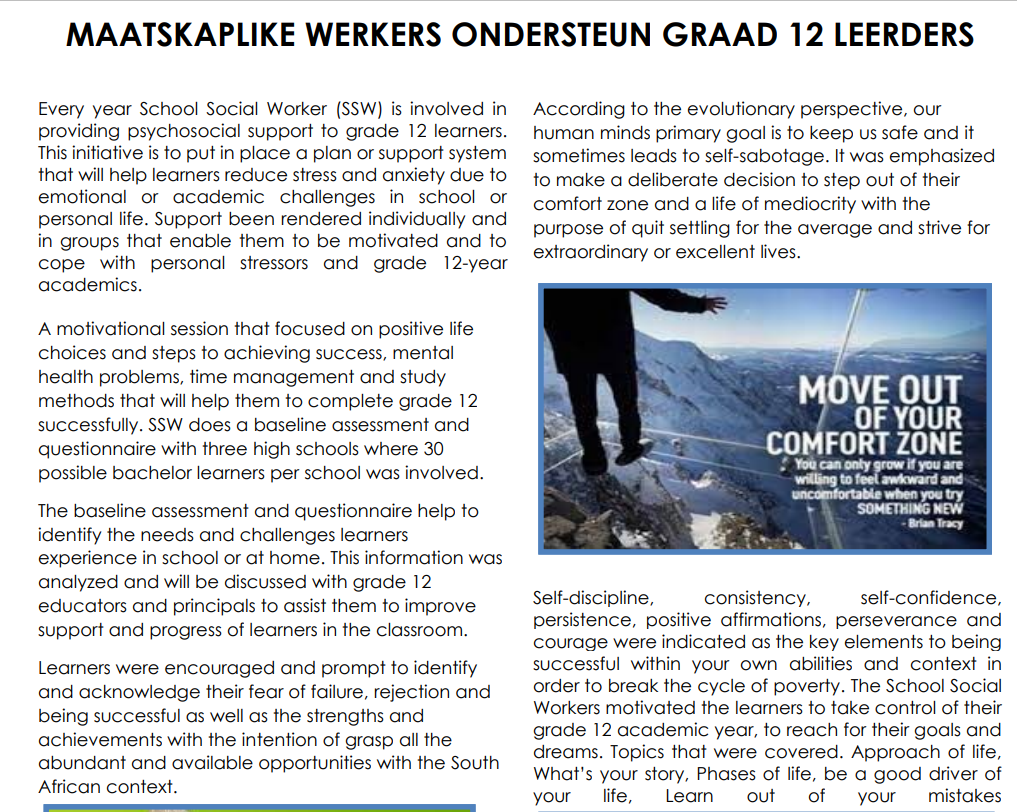 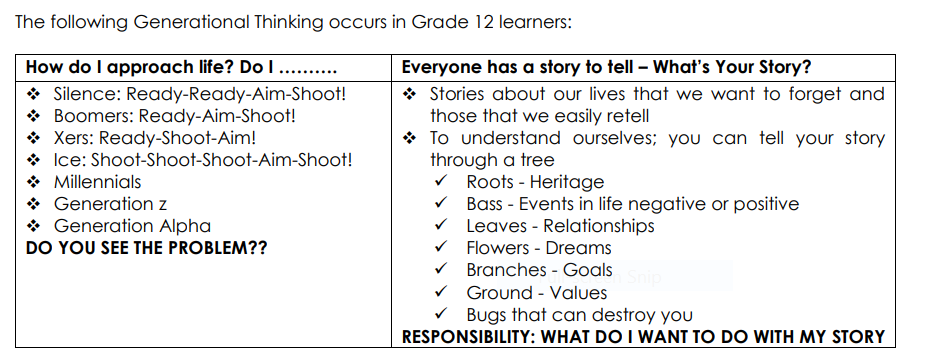 Conclusion
35